Fonds Charles Bailly (265219)
June 17 2009 at 9:06:46
Cours de morale non confessionnelle (2034366)
November 13 2012 at 11:11:40
Proclamation des socialistes wallons : voter "socialiste", le 11 octobre prochain c'est voter wallon (ARC-C AFF ELE 0368)
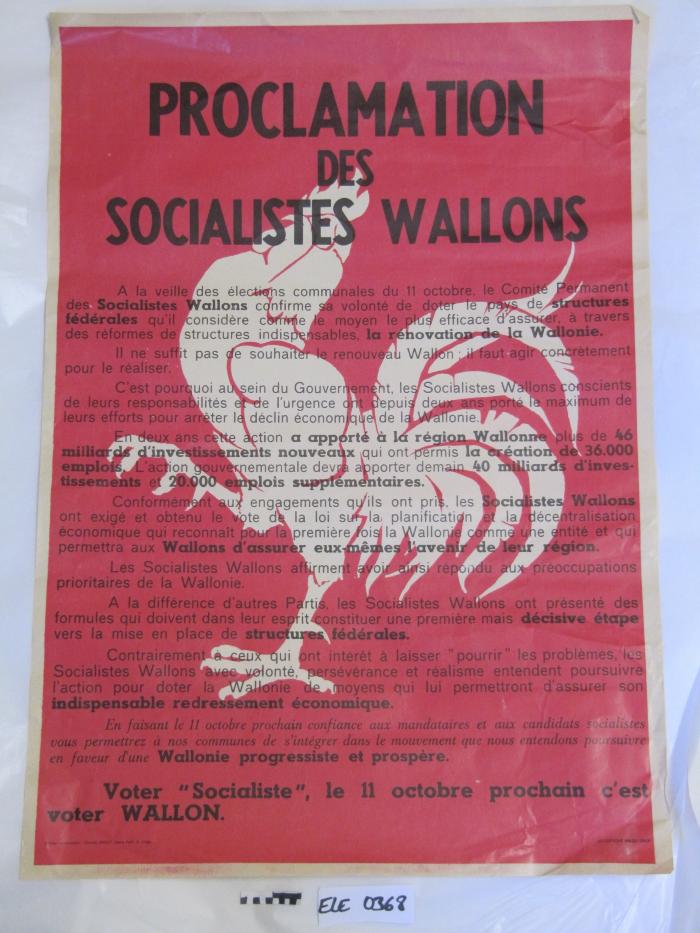 Les affaires et les hommes (BIB 18106)